ODBORNÁ PRAXEOBHAJOBA
Sabina jírovcová, 28595
Podniková ekonomika
P-PLAST LOM s.r.o.
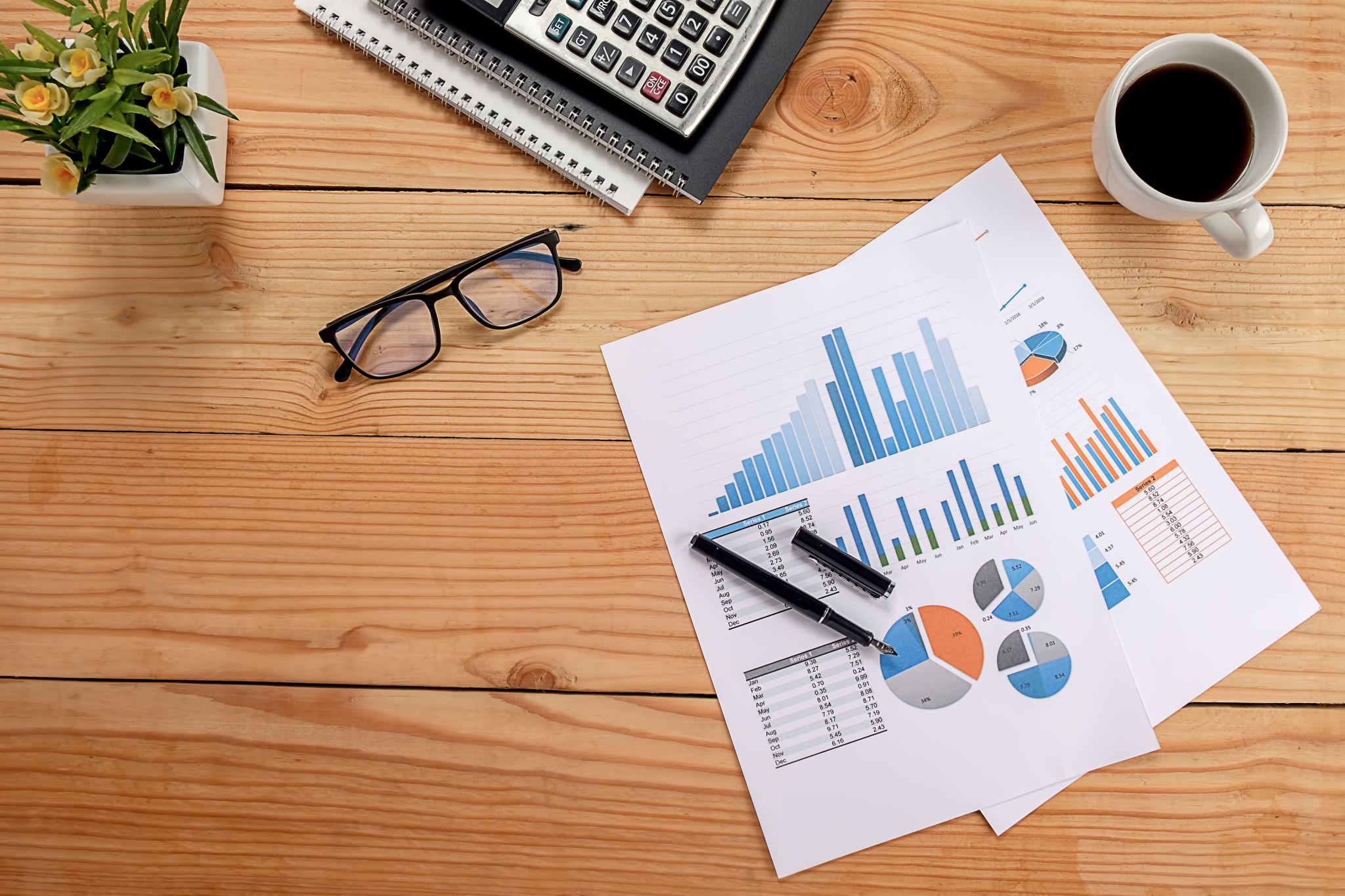 FINANČNÍ ÚČETNICTVÍ
účtování přijatých a vydaných faktur, 
přefakturace zboží, 
účtování DPH
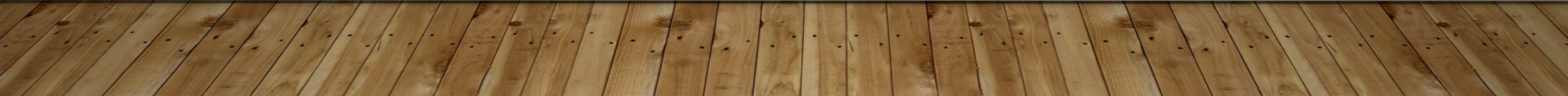 PERSONÁLNÍ MANAGEMENT
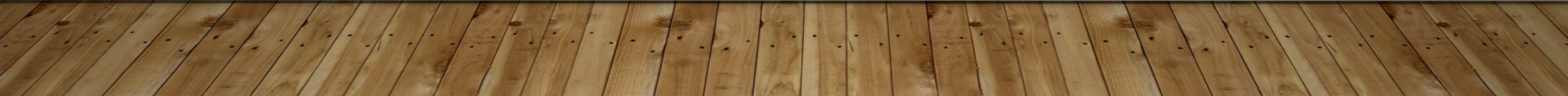 MARKETING
FINANCE PODNIKU
STRATEGICKÉ ŘÍZENÍ
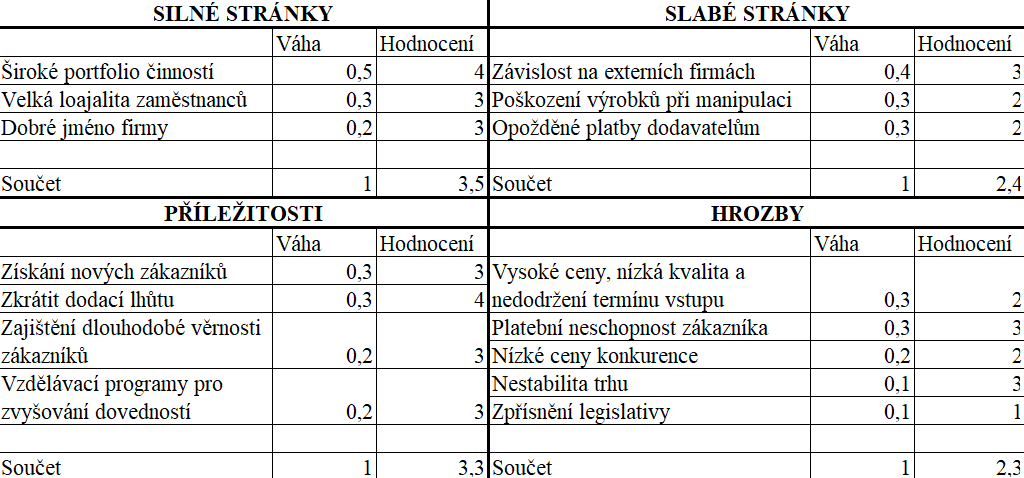 ZHODNOCENÍ a závěr
Detailní přehled, jak firma funguje a jaké programy využívá
Prohloubení znalostí s počítačem – program MS Excel
Získání brigádnické spolupráce
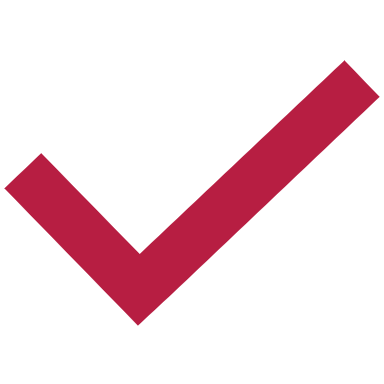 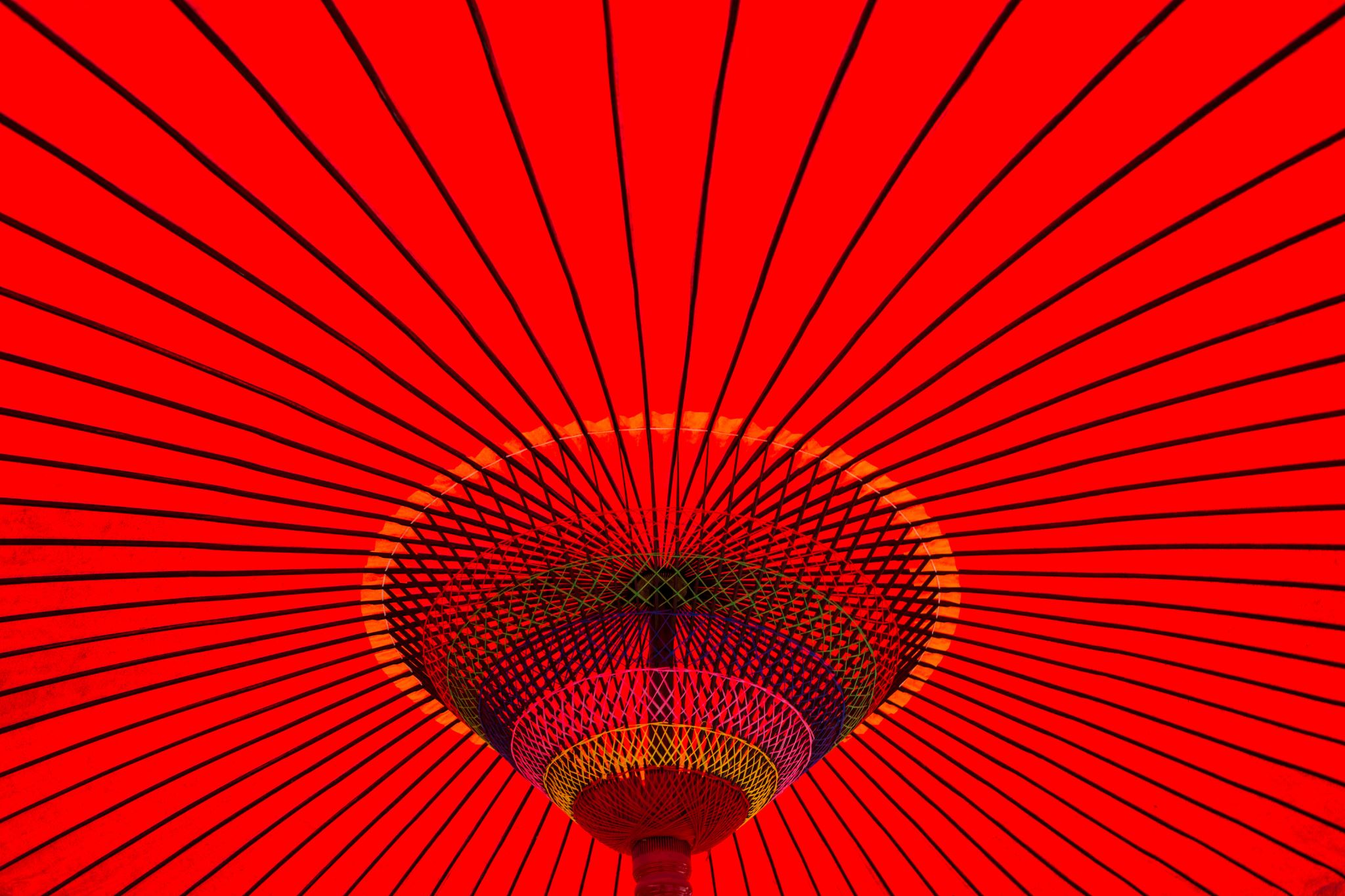 DĚKUJI ZA POZORNOST
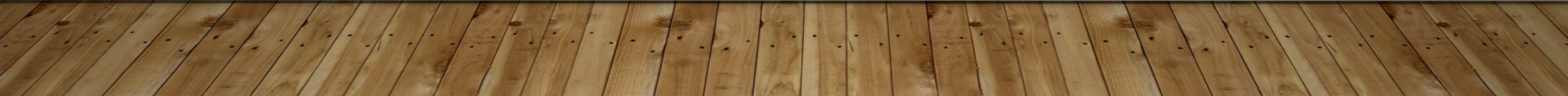 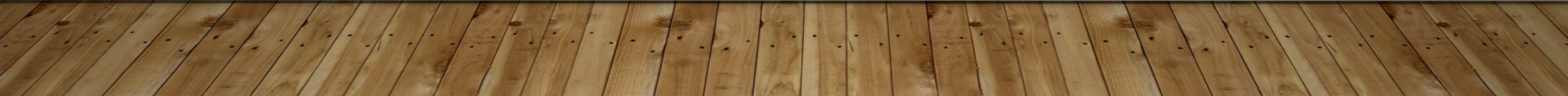